複数ホストにまたがるVMのデータ暗号化の最適化
堀尾周平，高橋孝汰，光来健一（九州工業大学）
Lukman Ab. Rahim（Universiti Teknologi Petronas）
大容量メモリを持つVM
大容量メモリを持つ仮想マシン(VM)が利用されるようになってきている
例：Amazon EC2は24TBのメモリを持つVMを提供
VMマイグレーションが難しくなっている
ホストのメンテナンス時などにVMを動かしたまま別のホストに移動
十分なメモリを持つ移送先ホストがあるとは限らない
移送先ホスト
移送元ホスト
VM
VM
マイグレーション
24TB
1
分割マイグレーション[Suetake et al.'18]
VMのメモリを分割して複数のホストにマイグレーション
メインホスト：アクセスされそうなメモリとVMコアの状態を転送
サブホスト群：それ以外のメモリを転送
ホスト間でリモートページングを行いながらVMを実行
VMが必要としたメモリデータをメインホストへ転送(ページイン)
代わりに、不要なメモリデータをサブホストへ転送(ページアウト)
移送先メインホスト
移送元ホスト
移送先サブホスト
VMコア
VMコア
ページイン
マイグレーション
VMのメモリ
ページアウト
2
VMのメモリデータの暗号化
実行環境によってはメモリデータを盗聴される危険性がある
安全とは限らないネットワーク，信頼できるとは限らないホスト
メモリデータの暗号化で保護することができる
暗号通信路を用いて送信時に暗号化、受信時に復号化
サブホストでは再暗号化して安全に保持
メインホストではVMのメモリ保護機構を利用可能[Li+,CLOUD’10]
移送元ホスト
移送先メインホスト
移送先サブホスト
VM
VM
ページイン
マイグレーション
VMのメモリ
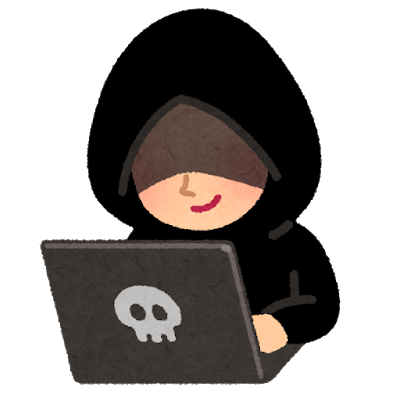 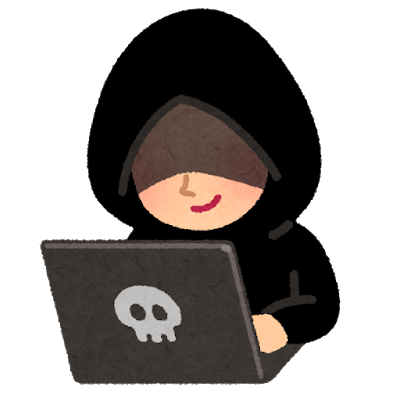 3
ページアウト
メモリデータの暗号化の問題点
ネットワークが高速化すると暗号化のオーバヘッドが顕著に
10GbEの場合は暗号化しない場合の約8倍のマイグレーション時間
すべてのメモリデータが一律に暗号化されることも原因
まだサブホストでメモリデータを盗聴される危険性
復号されてから再暗号化するまでの間に盗聴される可能性
管理者に復号鍵を盗まれる可能性
移送先メインホスト
移送先サブホスト
VM
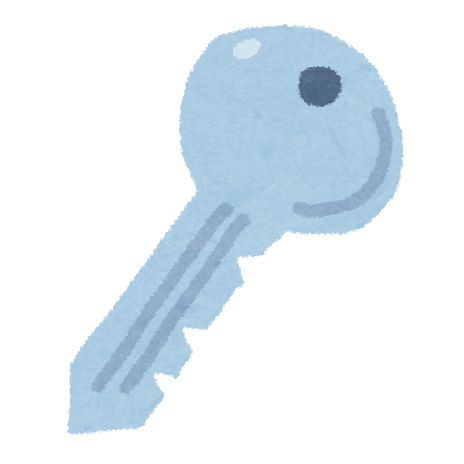 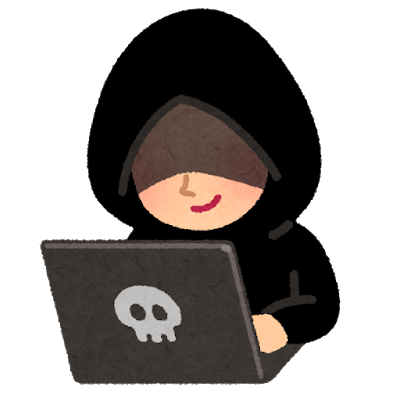 4
提案：SEmigrate
分割マイグレーションとリモートページングにおけるメモリデータの暗号化を最適化
サブホストではメモリデータを復号しない
暗号化のオーバヘッドを削減し，情報漏洩を完全に防ぐ
機密情報が含まれるメモリだけを選択的に暗号化
VM内のゲストOSのメモリを解析してメモリ属性やプロセス情報を利用
VM内のアプリケーションのメモリも解析してその情報を利用
移送先メインホスト
移送元ホスト
移送先サブホスト
VM
VM
マイグレーション
VMのメモリ
リモートページング
5
サブホストにおける暗号化の最適化
分割マイグレーション時でのメモリデータ受信時
サブホストでは暗号化された状態のまま保持する
復号しないため，復号鍵を保持する必要もない
リモートページング時
ページイン時には復号せずにメインホストに転送してから復号
ページアウト時にはメインホストで暗号化してから転送
移送先メインホスト
移送元ホスト
移送先サブホスト
VMのメモリ
ページイン
マイグレーション
6
ページアウト
VM内情報に基づく選択的な暗号化
移送元ホストとメインホストでVMのメモリを選択的に暗号化
VM内のOSが持つ情報を解析して利用
分割マイグレーション時
メインホストでは復号が不要になり，サブホストではそのまま保持
リモートページング時
サブホストからそのまま転送し，メインホストでの復号が不要に
移送先メインホスト
移送元ホスト
移送先サブホスト
VMのメモリ
ページイン
マイグレーション
秘
秘
秘：機密情報有
7
暗号化を除外するメモリ領域
ゲストOSの空きメモリやコード領域
基本的に機密情報は格納されない
機密情報を扱わないプロセスのメモリ
例：暗号化されたデータしか扱わないインメモリ・データベース
アプリケーション内の機密情報を含まないメモリ領域
例：インメモリ・データベースが暗号化して保持しているデータ
VM
アプリケーションのメモリ
暗号鍵
暗号化
データ
解析
転送する
メモリデータ
8
非暗号化
暗号化
SEmigrateの実装
SEmigrateをQEMU-KVM 2.11.2に実装した
暗号化ビットマップを用いてページ単位で暗号化の有無を管理
暗号化せずに転送する際には非暗号化フラグを送信
VMイントロスペクション[Garfinkel+,NDSS’03]を用いてVMのメモリを解析
対象となるゲストOSとしてLinux 4.18を用いた
移送先メインホスト
移送元ホスト
非暗号化フラグ
送信
0
1
0
1
暗号化ビットマップ
転送するページ
9
空きメモリの判定(1/2)
ページ構造体
の配列
空きメモリ領域
先頭ページ
　Buddyページフラグ
　空きページ数：4
10
空きメモリの判定（2/2）
先頭ページの候補
ページ構造体
の配列
空きメモリ領域
先頭ページ
　Buddyページフラグ
　空きページ数：4
11
コード領域の判定
転送するページが含まれる仮想メモリ領域を探索
ページ構造体から赤黒木におけるインデックスを取得する
Linuxでは赤黒木は仮想メモリ領域を管理するために用いられる
インデックスを基に赤黒木を探索して目的の仮想メモリ領域を見つける
仮想メモリ領域の属性が実行可能であればコード領域と判定
赤黒木
ページ構造体
インデックス
プロセス構造体
仮想メモリ領域
12
プロセスメモリ領域の判定
転送するページを所有するプロセスを探索
当該ページが含まれる仮想メモリ領域を見つける
コード領域の判定と同様に赤黒木を探索
仮想メモリ領域を所有しているプロセスを見つける
プロセス名が指定されたものと一致すれば暗号化を除外するプロセスのメモリと判定
赤黒木
ページ構造体
インデックス
プロセス構造体
プロセス名
仮想メモリ領域
13
プロセスの特定メモリ領域の判定
転送するページに割り当てられた仮想アドレスを取得
当該ページを所有しているプロセスを見つける
プロセスメモリの判定と同様
プロセス名が指定されたものと一致するかどうか調べる
プロセス内での当該ページの仮想アドレスを計算
仮想アドレスが指定されたアドレス範囲に入っていれば暗号化を除外するメモリ領域と判定
メモリ領域
プロセスメモリ
仮想アドレス
14
プロセス内のメモリ領域の特定
指定されたメモリ領域はプロセスメモリを解析することで特定
例：メモリ領域を指すポインタとそのサイズが大域変数に格納されている場合
バイナリファイルから大域変数のアドレスを取得
実行時の仮想アドレスを計算
仮想アドレスを物理アドレスに変換してポインタ値を取得
プロセスのページテーブルを利用
enc_size
enc_data
enc_size
メモリ領域
バイナリファイル
enc_data
15
VM内情報へのアクセス
LLView[Ozaki+,APSys’19]を用いてQEMU-KVMからVM内の情報を透過的に取得
OSのソースコードを用いてOSデータを取得するプログラムを記述
VMの仮想ハードウェアによるメモリ再マップに対応
VM内では3〜4GBの物理メモリアドレスはPCIのMMIO領域に使用
1GB分のずれを考慮してVMに割り当てたメモリにアクセス
21
3
4
PCI
メモリ
VM内
メモリ
20
QEMU-KVM
メモリ
16
実験
SEmigrateによる性能向上を調べる実験を行った
VMの20GBのメモリを半分ずつに分割してマイグレーション
比較対象
移送元ホスト、メインホスト
CPU：Intel Core i7-8700
メモリ： 64GB
ネットワーク： 10GbE
OS: Linux 4.18.17
QEMU-KVM 2.11.2
サブホスト
CPU：Intel Xeon E3-1226 v3
メモリ：32GB
ネットワーク： 10GbE
OS: Linux 4.18.17
17
分割マイグレーション時間
分割マイグレーションにかかる時間を測定
暗号化しないアプリケーションの使用メモリを1〜18GBで変化させた
常に暗号化する場合と比べて常に82%高速化
サブホストで復号しないと24%高速化
空きメモリを暗号化しないと
　20〜75%高速化
アプリケーションメモリを暗号化
　しないと20〜82%高速化
暗号化しない場合と比べると
　1.6倍
CPU使用率
分割マイグレーション中のCPU使用率を測定
移送元ホストではアプリケーションの使用メモリ量に比例
メインホストでは常に暗号化する場合の約半分
サブホストでは常に暗号化する場合の56%
19
ダウンタイム
分割マイグレーション中のダウンタイムを測定
常に暗号化する場合よりも大幅に短くなった
VMが一時停止している間にメモリデータの一部を暗号化しないため
暗号化しない場合と比べると少し長くなった
アプリケーションの使用メモリが18GBの時だけ大幅に増加
この原因は現在調査中
20
分割マイグレーション後のVMの性能
マイグレーションしたVM内でのベンチマークの実行時間を測定
ベンチマークが使う10GBのメモリを暗号化しないようにした
常に暗号化する場合と比べて91%高速化
サブホストで復号しないようする
　だけで57%高速化
空きメモリを暗号化しない最適化は
　効果がなかった
暗号化を行わない場合と比べると
　1.5倍
21
関連研究
MiG [Rai+, ATC’13]
VM内のゲストOSからメモリ属性を取得し，メモリ圧縮を最適化
ライブマイグレーションには対応できていない
IntroMigrate [Chiang+, VEE’13]
VM内の空きメモリを特定し，そのデータを転送しないようにする
Linuxの空きメモリを一括で特定するのは容易
FCtrans [田内+, ComSys’20]
分割マイグレーションやリモートページングの際にVMの未使用メモリを転送しない
本研究と組み合わせることでさらなる最適化が期待できる
22
まとめ
分割マイグレーションおよびリモートページングにおいてメモリ暗号化を最適化するSEmigrateを提案
サブホストにおいて復号を行わない
機密情報が含まれるメモリのみ選択的に暗号化
VM内のゲストOSやアプリケーションのメモリを解析
メモリデータを暗号化する分割マイグレーションとリモートページングの性能を大幅に改善
今後の課題
実アプリケーションの内部情報を用いた選択的暗号化
VMのメモリの使用状況が変わった場合への対処
23